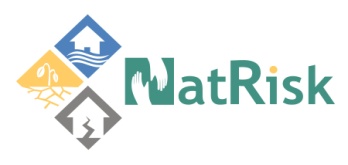 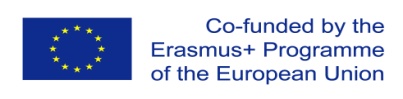 Development of master curricula for natural disasters risk management in Western Balkan countries
Self-evaluation of master curricula
Gabriella Farkas, Kurt Glock
Óbuda University
University of Natural Resources and Life Sciences, Vienna
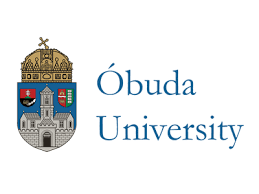 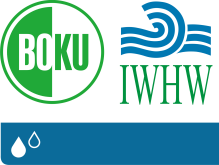 Fifth Quality Assurance Committee meeting / 20th March 2019
Project number:  573806-EPP-1-2016-1-RS-EPPKA2-CBHE-JP
 
"This project has been funded with support from the European Commission. This publication reflects the views only of the author, and the Commission cannot be held responsible for any use which may be made of the information contained therein"
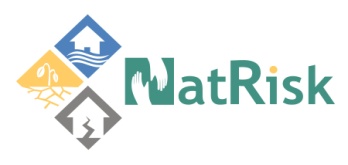 Development of master curricula for natural disasters risk management in Western Balkan countries
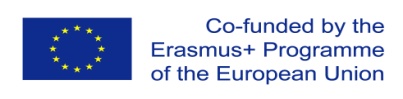 Self-evaluation list of master curriculum
Participations:
18. 02. 2019 University of Nis, UNI (enrolled students: 22)
07. 02. 2019 University of Banja Luka, UBL (enrolled students: 15)
11. 03. 2019 University of Sarajevo (enrolled students: 19)
2
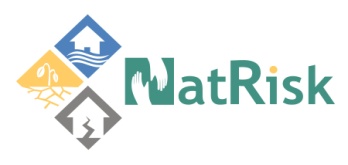 Development of master curricula for natural disasters risk management in Western Balkan countries
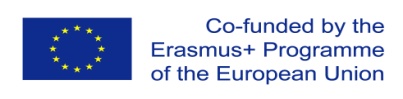 Self-evaluation report of master curriculum
ü
Overall number of participants: 56

Average number of participants ~19
Common feautures in the reports
Clearly defined study program
Necessary knowledges and skills of the study program
Subjects in the different semester
Continuing education at doctoral studies
ü
3
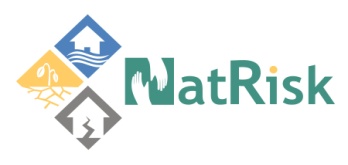 Development of master curricula for natural disasters risk management in Western Balkan countries
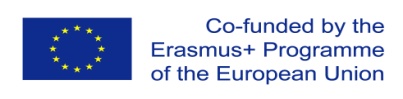 Self-evaluation of master curriculum - results
The general evaluation of master curriculum including following topics
How do you rate the quality of teaching on the new master study programme?
How do you assess the interest of teaching staff in the quality of master study programme?
Rate quality of teaching material.
How did you access to literature?
Rate learning obligations.
Rating of working conditions.
Assessing the fulfilment of expectations regarding master curriculum.

	
 Grading: 3.79 – 4.86
ü
4
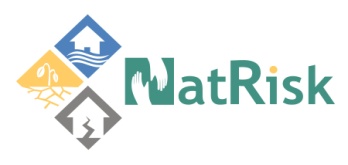 Development of master curricula for natural disasters risk management in Western Balkan countries
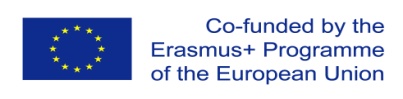 Self-evaluation of master curriculum - results
General expectations
Overall impression
Manner of presentation
Scope of material
Tempo
Laboratory equipment
Practical exercises
My expectations were met
	
 Grading: 3.42 – 4.91
ü
5
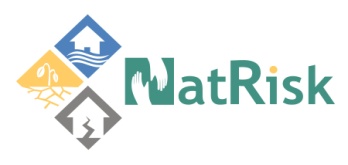 Development of master curricula for natural disasters risk management in Western Balkan countries
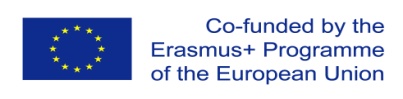 Self-evaluation of master curriculum - results
Possibility of participation in student mobility
How do you rate your awareness of the possible scholarships and exchanges?
How important do you consider the possibility of participation in study visits abroad?
How do you assess the possibility for you to participate in study visits abroad?
	

 Grading: 3.89 – 4.86
ü
6
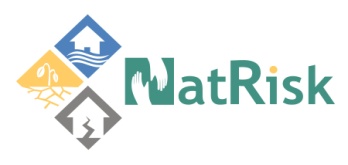 Development of master curricula for natural disasters risk management in Western Balkan countries
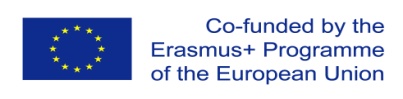 Self-evaluation of master curriculum - results
Suggestions for further improvements
No further suggestions stated.

In general the results of the self-evaluation of master curriculum were good-very good evaluated.
 No further improvements are necessary.
7
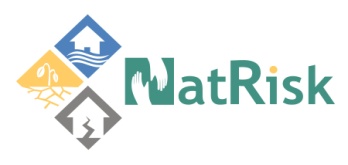 Development of master curricula for natural disasters risk management in Western Balkan countries
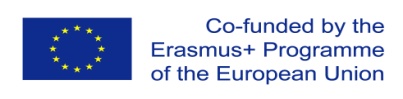 Self-evaluation of master curriculum - results
Thank you for your attention!
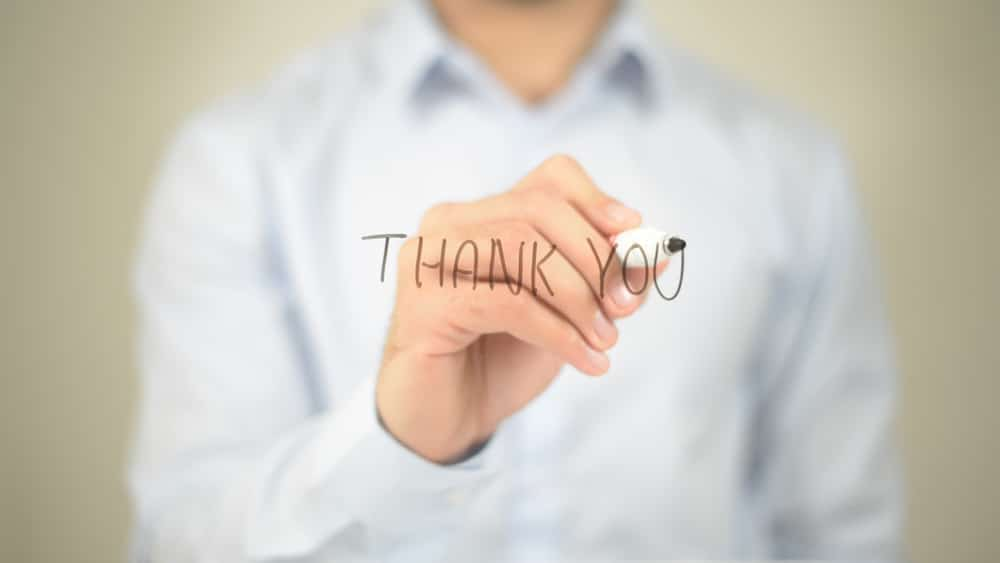 8